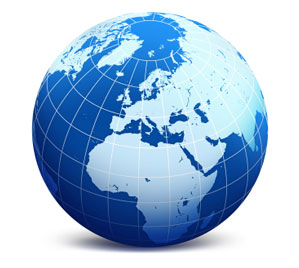 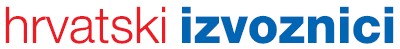 POSLOVNI SKUP HIZ-a
Ekonomske politike Republike Hrvatske i očekivanja za 2015. godinu

Darinko Bago, predsjednik HIZ-a
15. listopada 2014.
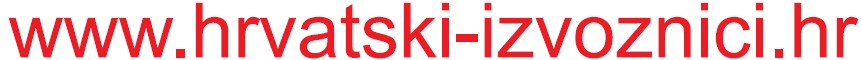 REZIME – 2013. GODINA
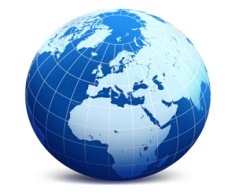 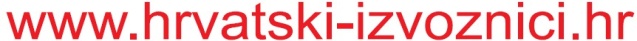 15.10.2014.
UKUPAN ROBNI IZVOZ RH2008 – 2014.* godine
mrd kuna
IZVOR: DZS
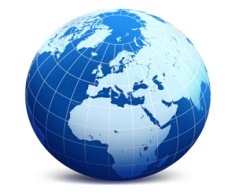 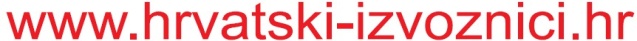 15.10.2014.
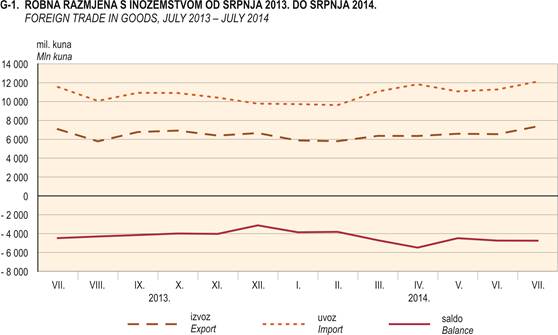 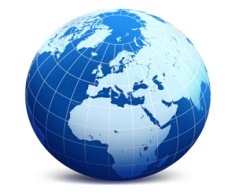 IZVOR: DZS
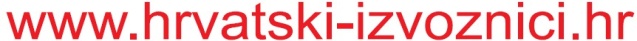 15.10.2014.
RAST/PAD IZVOZA RHOD 2008 – 2014.* godine
mrd kuna
Projekcija za 2014.* godinu
Procjena za 2014. godinu po staroj metodologiji
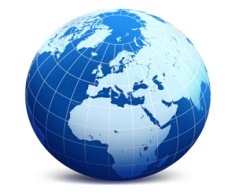 IZVOR: FINA
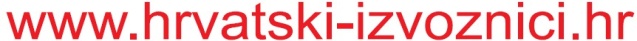 15.10.2014.
KONSOLIDIRANA DOBIT2010 – 2013. godine
mrd kuna
IZVOR: FINA
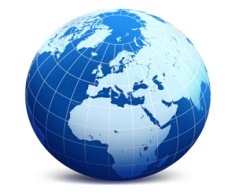 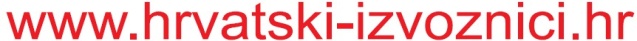 15.10.2014.
RH – IZVOZ / UVOZ ROBA
(2009. – 2013.)
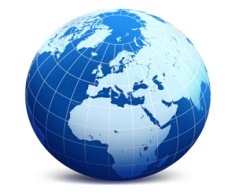 IZVOR: DZS
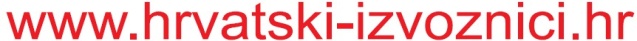 15.10.2014.
DA LI IZVOZ RASTEkako to pokazuju podaci DZS
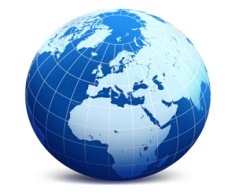 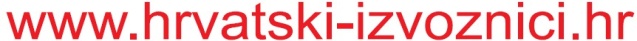 15.10.2014.
DA LI IZVOZ RASTEkako to pokazuju podaci DZS
NE	

 „NESTANAK” DORADNIH POSLOVA (LOHN POSLOVA)

 POVEĆANJE PREPAKIRANJA I DORADA
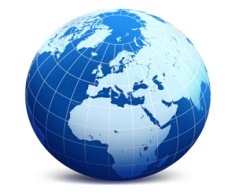 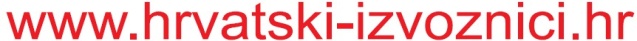 15.10.2014.
DA LI IZVOZ ZNAČAJNIJE RASTE?
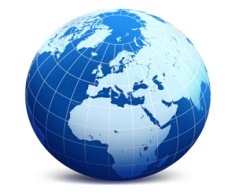 IZVOR: DZS
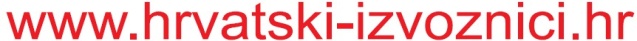 15.10.2014.
DA LI IZVOZ ZNAČAJNIJE RASTE?
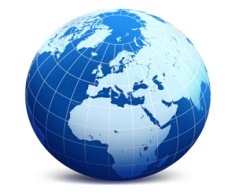 IZVOR: DZS
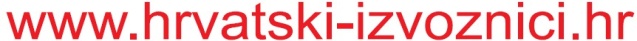 15.10.2014.
DA LI IZVOZIMO PROIZVODE VIŠE SLOŽENOSTI
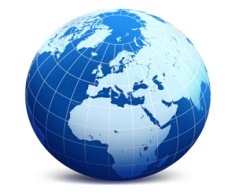 IZVOR: DZS
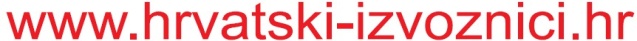 15.10.2014.
DA LI IZVOZIMO PROIZVODE VIŠE SLOŽENOSTI
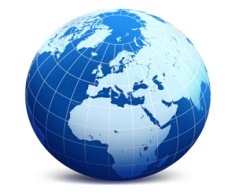 IZVOR: DZS
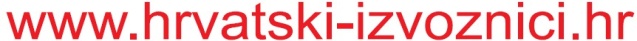 15.10.2014.
ŠTO HRVATSKI IZVOZNICI OČEKUJU U 2015. GODINI OD FINANCIJSKOG SEKTORA
ANKETA	

- ANKETIRANO 150 IZVOZNIKA

- ODGOVORI PREDSTAVLJAJU 7% CIJELOKUPNOG IZVOZA
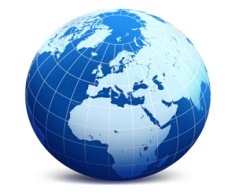 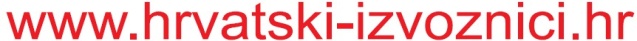 15.10.2014.
- Nastavak -
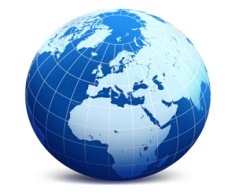 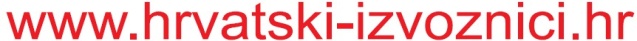 15.10.2014.
- Nastavak -
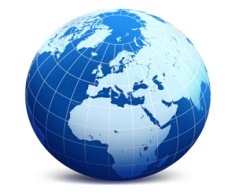 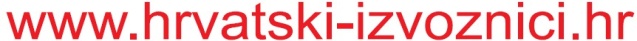 15.10.2014.
Zaključak
IZVOZNICI VJERUJU DA JE MOGUĆ OZBILJNIJI RAST IZVOZA 
I U 2015. GODINI 
UPRKOS NASTAVKU RECESIJE I U EU I U HRVATSKOJ 
ALI JE ZA TO POTREBNA 
OZBILJNA PODRŠKA 
FINANCIJSKOG SEKTORA
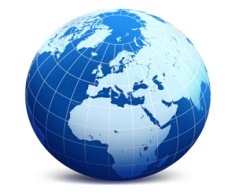 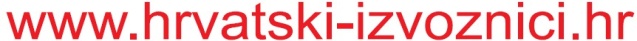 15.10.2014.
Hvala!
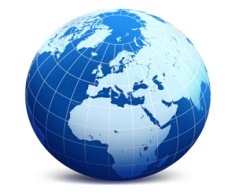 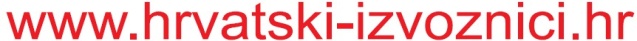 15.10.2014.
RED U SUSTAVU
Nema više kvartalnih izvješća FINA-e
MIL.KN
Nema modela, bez modela nema mjerenja, a bez mjerenja nema upravljanja!!!
IZVOR: DZS, FINA
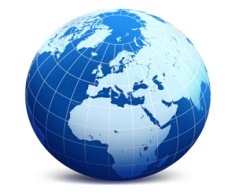 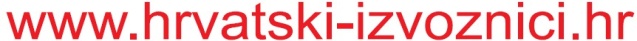 15.10.2014.
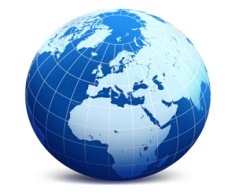 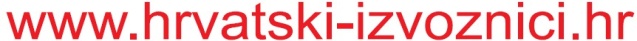 15.10.2014.
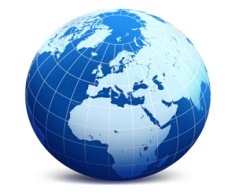 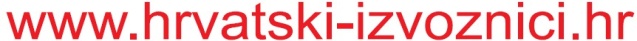 15.10.2014.
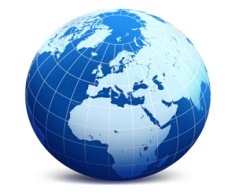 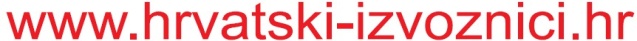 15.10.2014.
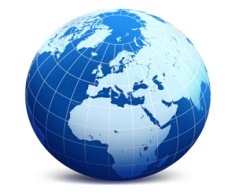 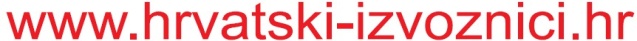 15.10.2014.